Пусть душу всегда согревает светлая надежда, пусть с каждым днем прибавляется вера в себя, и пусть не угасает искренняя любовь.
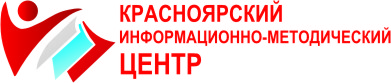 Урок в системе формирующего оценивания
Еремеева А.В.                                                          методист МКУ КИМЦ
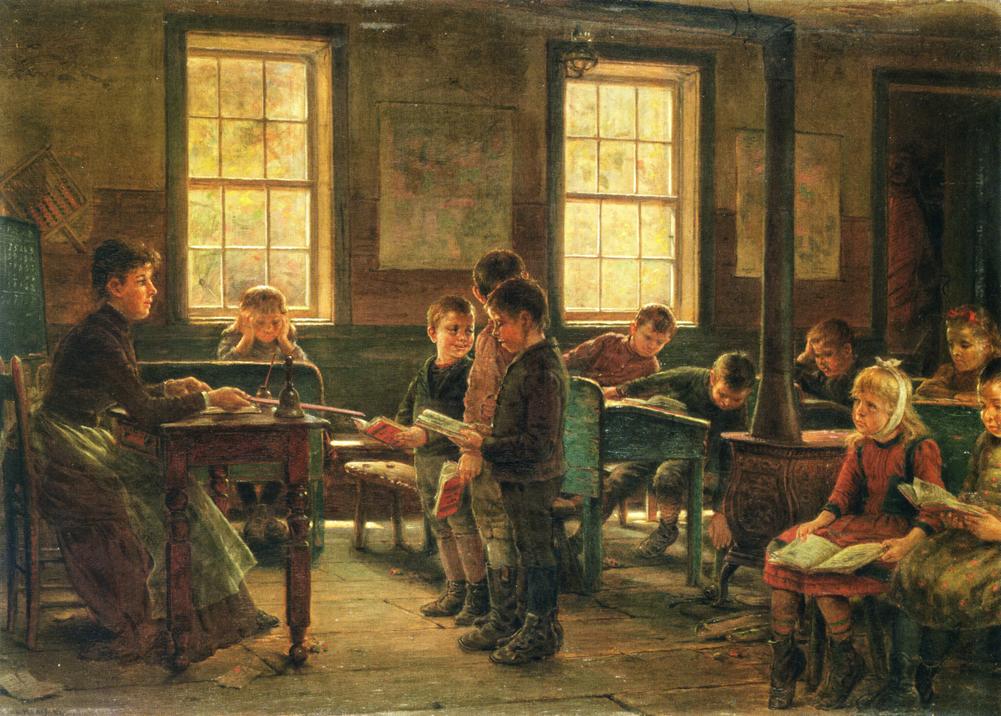 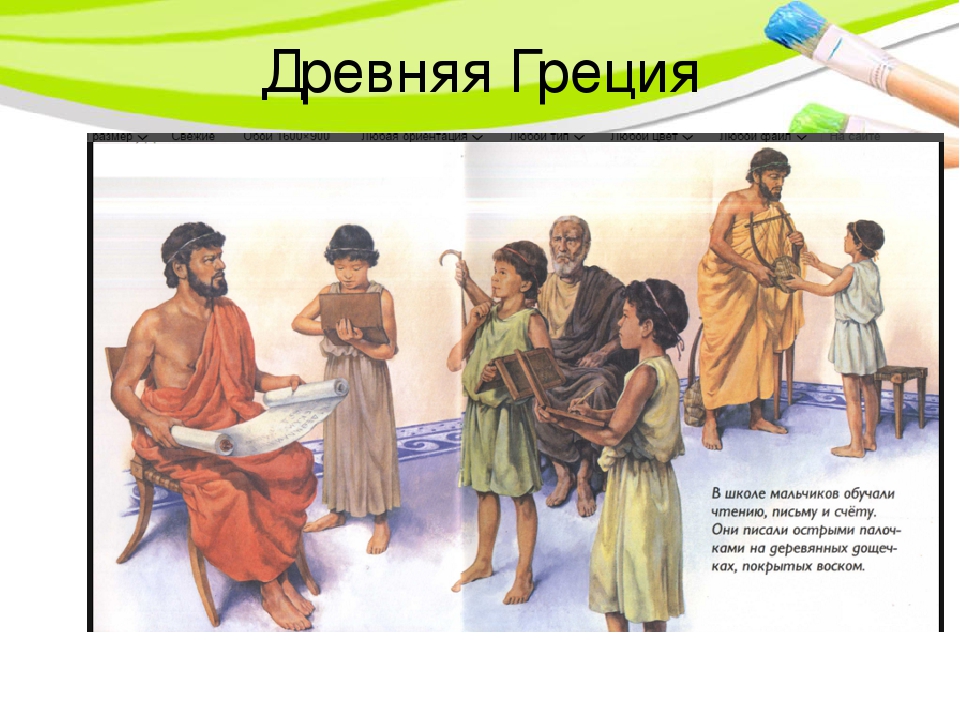 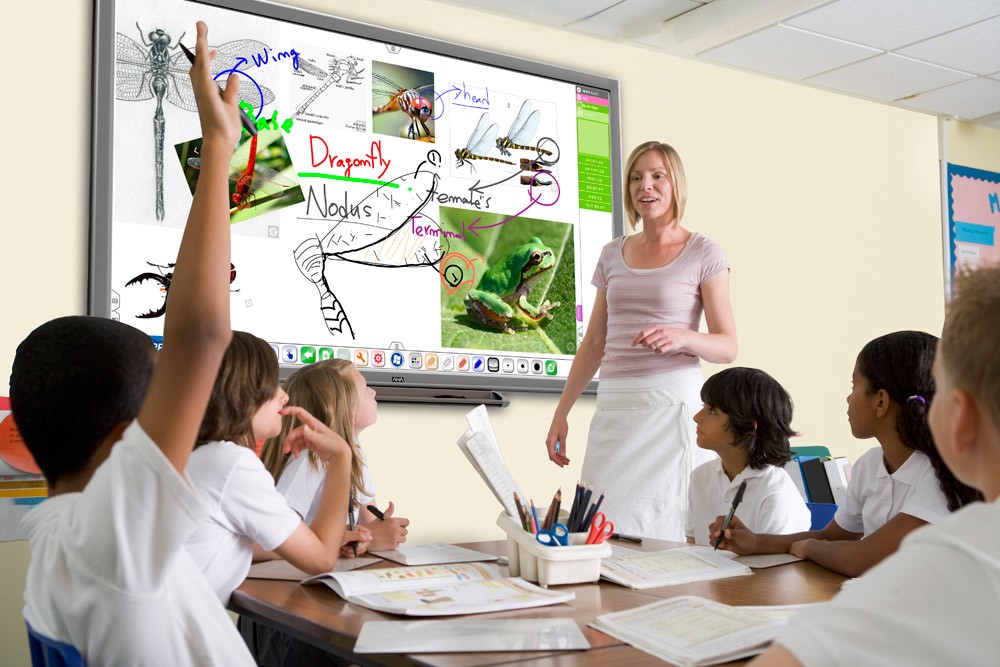 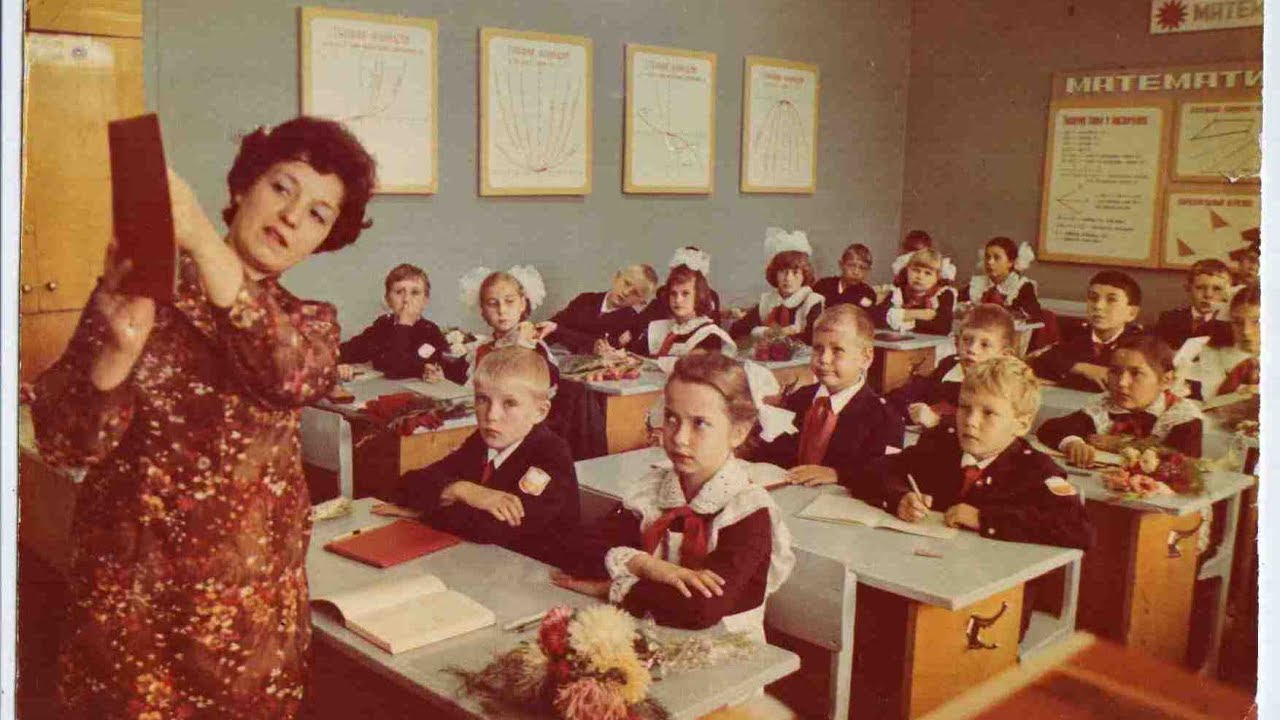 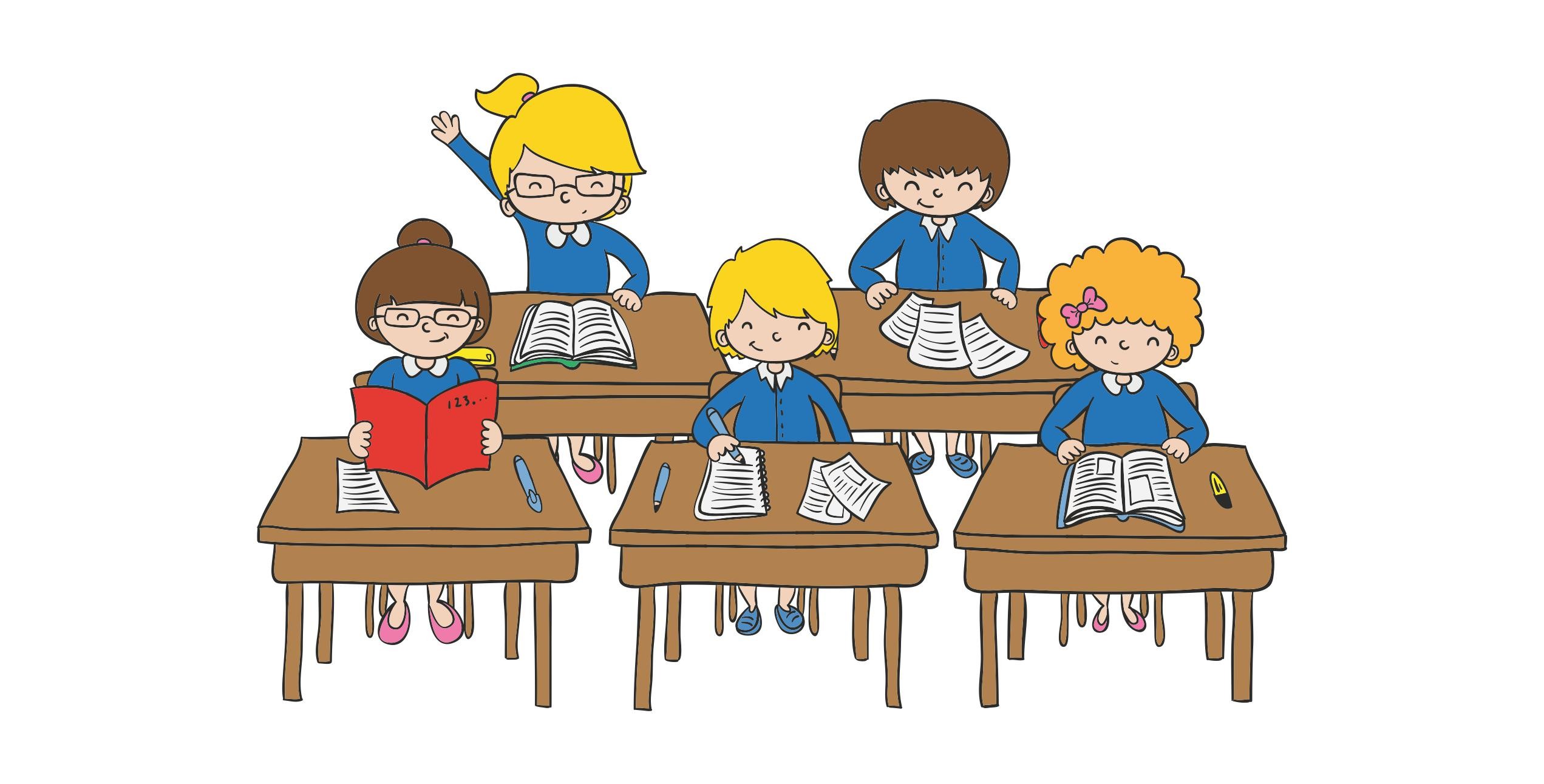 У
Р
О
К
Первая стадия – вызов (побуждение)
На стадии вызова учащиеся используют свои предыдущие знания, самостоятельно определяют цели познавательной деятельности на данном уроке
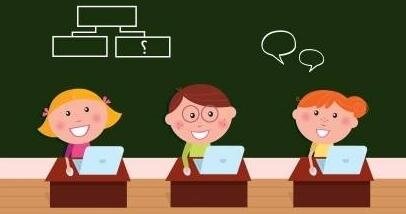 Вторая стадия – осмысление (поиск ответов)
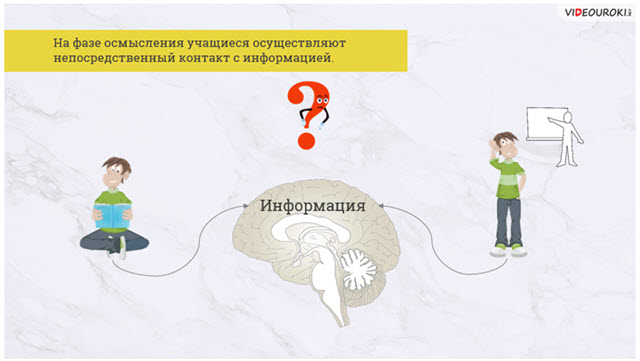 Третья стадия – размышление (рефлексия)
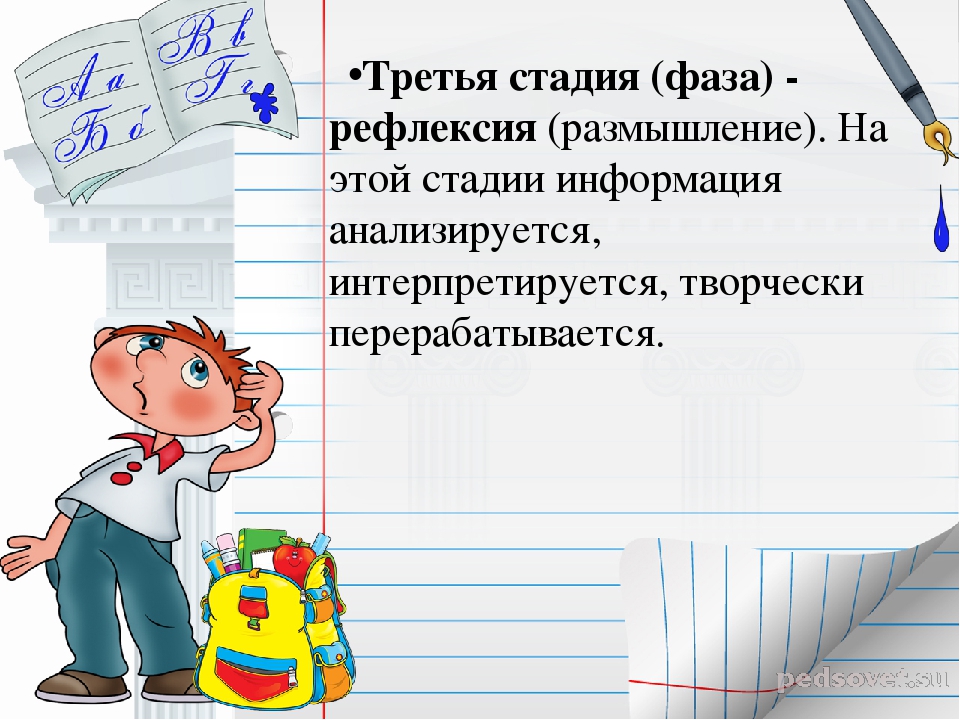 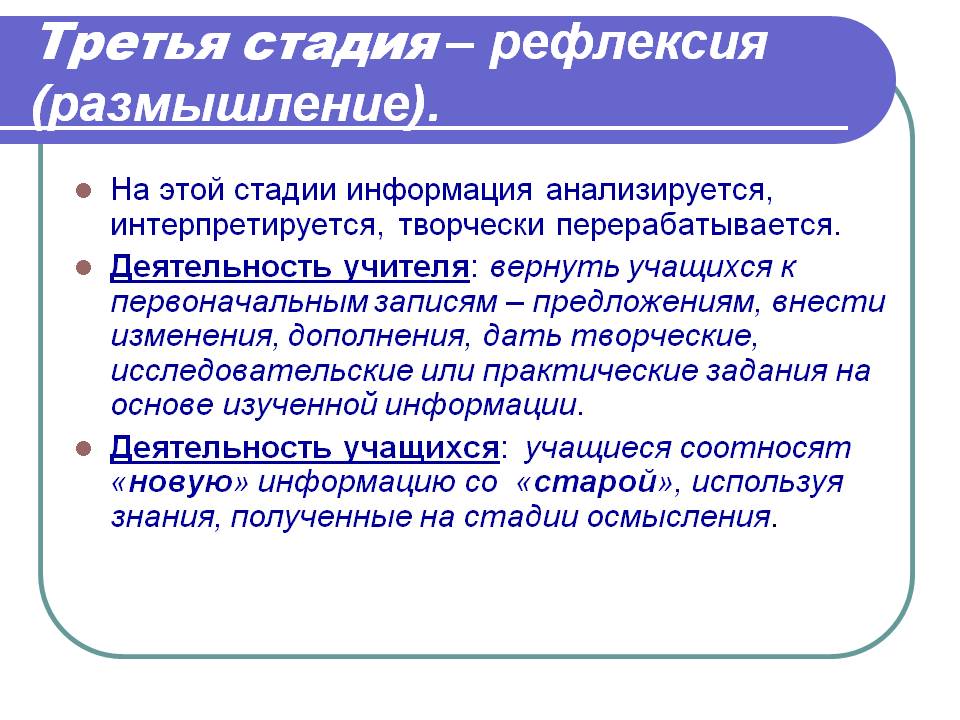 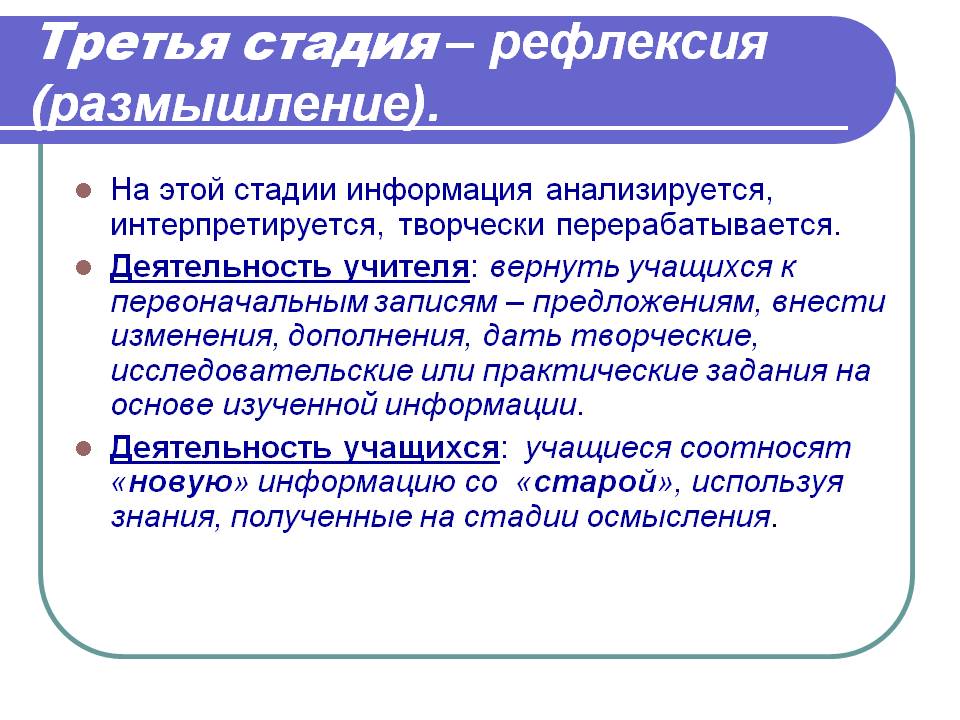 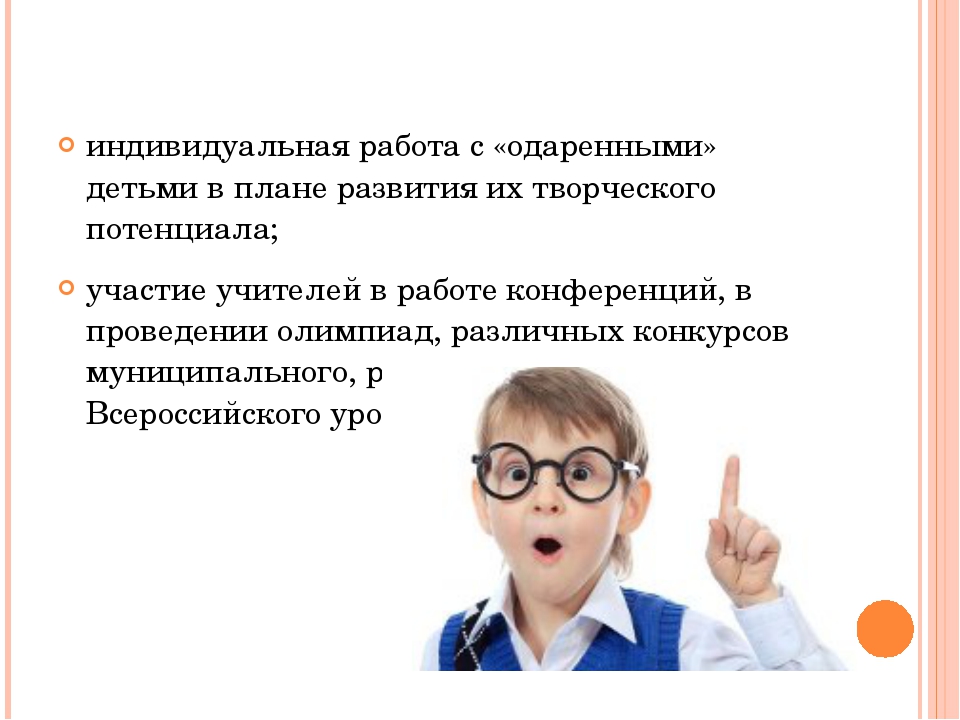 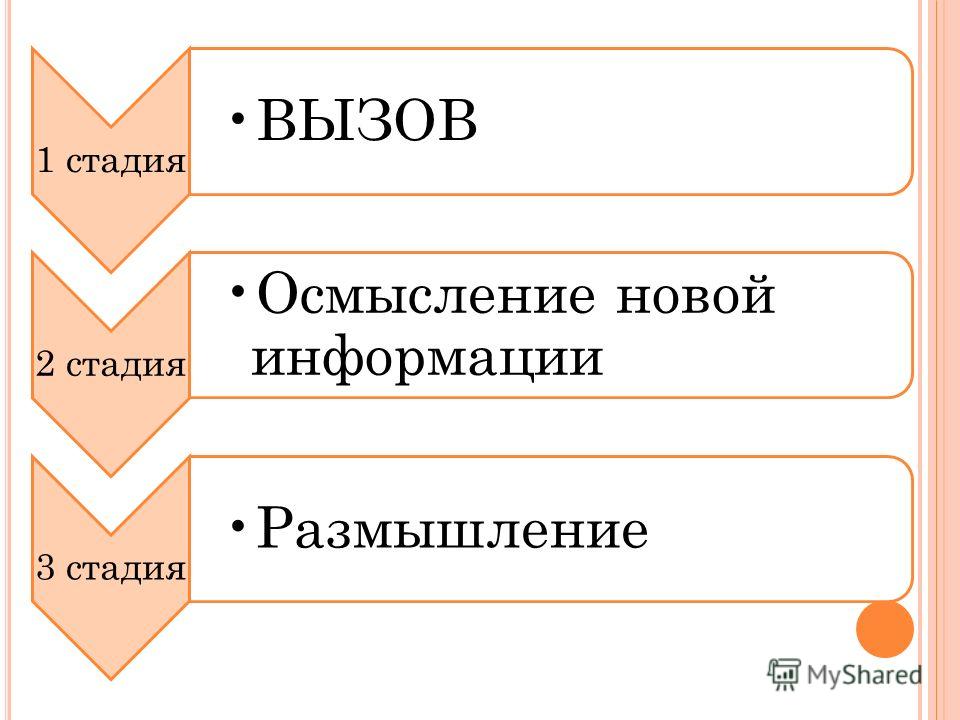 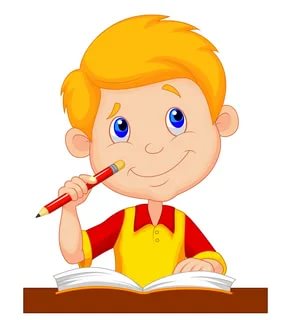 Проектирование урока в системе ФО
Целеполагание – самая важная часть конструирования урока.
Оценивание – это обязательный этап урока, целью которого является сопоставление полученного результата с поставленной целью по заранее установленным критериям.
Обратная связь – успешная организация обратной связи на всех этапах урока позволит постоянно контролировать понимание и удерживать внимание класса на должном уровне.
Составление синквейна
1 строка – одно существительное, выражающее главную тему cинквейна.
2 строка – два прилагательных, выражающих главную мысль.
3 строка – три глагола, описывающие действия в рамках темы.
4 строка – фраза, несущая определенный смысл.
5 строка – заключение в форме существительного (ассоциация с первым словом).
СПАСИБО ЗА ВНИМАНИЕ!
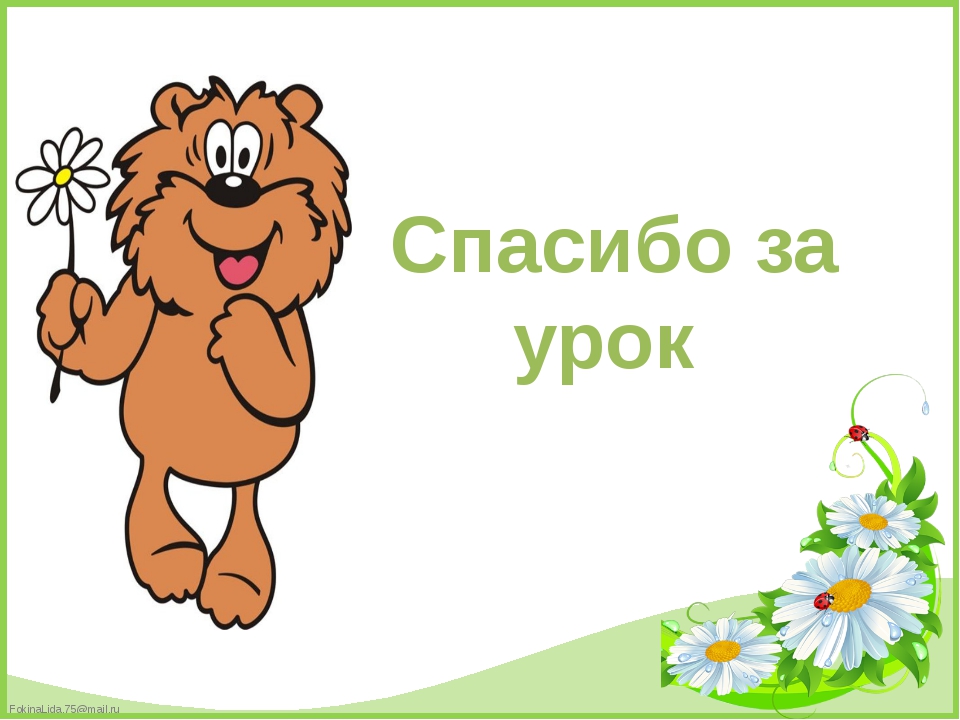